UNCLASSIFIED
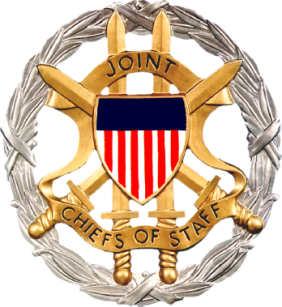 Deployable Training Division (DTD) 

Insights and Best Practices (I&BP) and Focus Papers
Jay Reist
Deployable Training Division
Joint Staff J7
The overall classification is
UNCLASSIFIED
UNCLASSIFIED
UNCLASSIFIED
Deployable Training Division
Purpose: Support enhancing joint force effectiveness
Support:
Work with: Service Training Organizations and Joint Enabling Capabilities Command
Organizations
Joint Staff
All Combatant Commands
Service & Functional Components
Subunified Commands
JTFs & Special Operations Forces
Alliance & Coalition
Events
Real World Operations
Exercises & Rehearsals
Training & Preparation 
Senior Leader Education
Leverage Senior mentors (Retired Flag / General Officers – SES Equivalent)
Provide:
Joint Expertise
Training
Advice & Feedback
Insights and Best practices
DTD responsibility to think about and share what we observe and learn
“To whom much is given, much is expected…”
UNCLASSIFIED
UNCLASSIFIED
DTD Chief’s Intent - DTD Insights and Best Practices Program -
Credibility is the DTD’s Center of Gravity. Our credibility is based on the value of the insights and the utility of the best practices we share with the joint force. 
We are the only DOD element that is afforded the opportunity to observe joint, multinational, and interagency planning and operations (and exercises) around the world. 
To whom much is given, much is expected 
We must retain deep humility recognizing our varied experience in joint operations and apply critical thinking when determining and sharing insights and best practices. Don’t confuse a notion with a real insight nor a one-time idea with an effective best practice. Our insights and best practices must be able to pass the test of time and crucible of combat 
The integrity of our insights and quality of our products and best practices are no-fail areas for the DTD
UNCLASSIFIED
UNCLASSIFIED
Insights, Best practices, and ProductVetting and Approval Authorities
Insights and Cross-functional Approval Authority
Chief, DTD
Share to the  
Joint Force
Functional Area Approval Authority
(Functional Chief)
Vetting and Approval  Level
Cross DTD
Vetting
DTD Seminars
Focus papers
JFC 200 Products
Internal branch quarterly vetting and incorporation in branch products
Released by DD JT
Chief DTD is release authority to DD JT
STS is focus paper senior vetting and approval authority
Functional Branch is approval authority of seminars and JFC 200 products
DP
Internal AARs, Internal AARs & Branch collections
DP
Share or Nominate
Revise, refine or Stop
DTT Observations
Observe and Discuss
Exercises and Operations
Task:
Aggressive observation and capturing of insights and best practices during exercises and other events
Revise, refine or Stop
Time
Definitions:
Observation: the careful watching and recording of something, as it happens
Insight: The act or result of apprehending the inner nature of things
Best Practice: Best actual performance or application (“proven under fire”)
UNCLASSIFIED
[Speaker Notes: 8 years of work

Migration to JS. Still JTB level. But vetted by ADD JT. Good support by J7

JTIMS

JLLIS

JDEIS]
UNCLASSIFIED
Insights and Best Practices Papers
They are:
Current, Relevant & SHORT!!
On the JEL / JCS.MIL 
Releasable
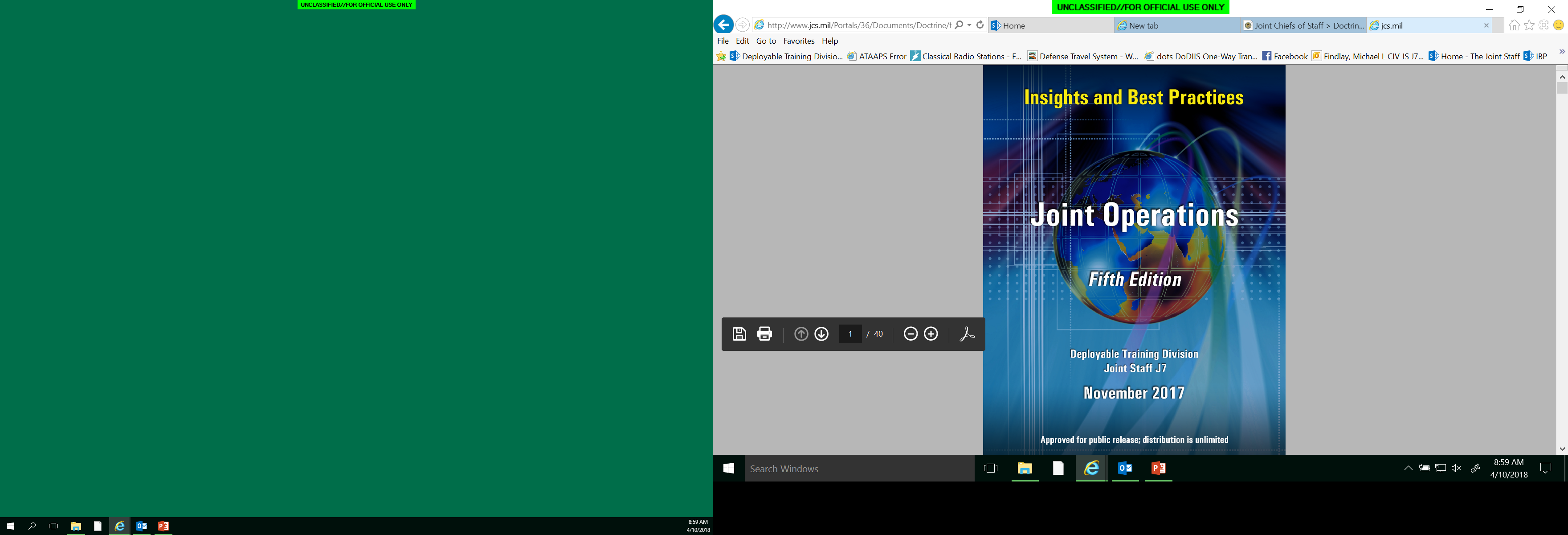 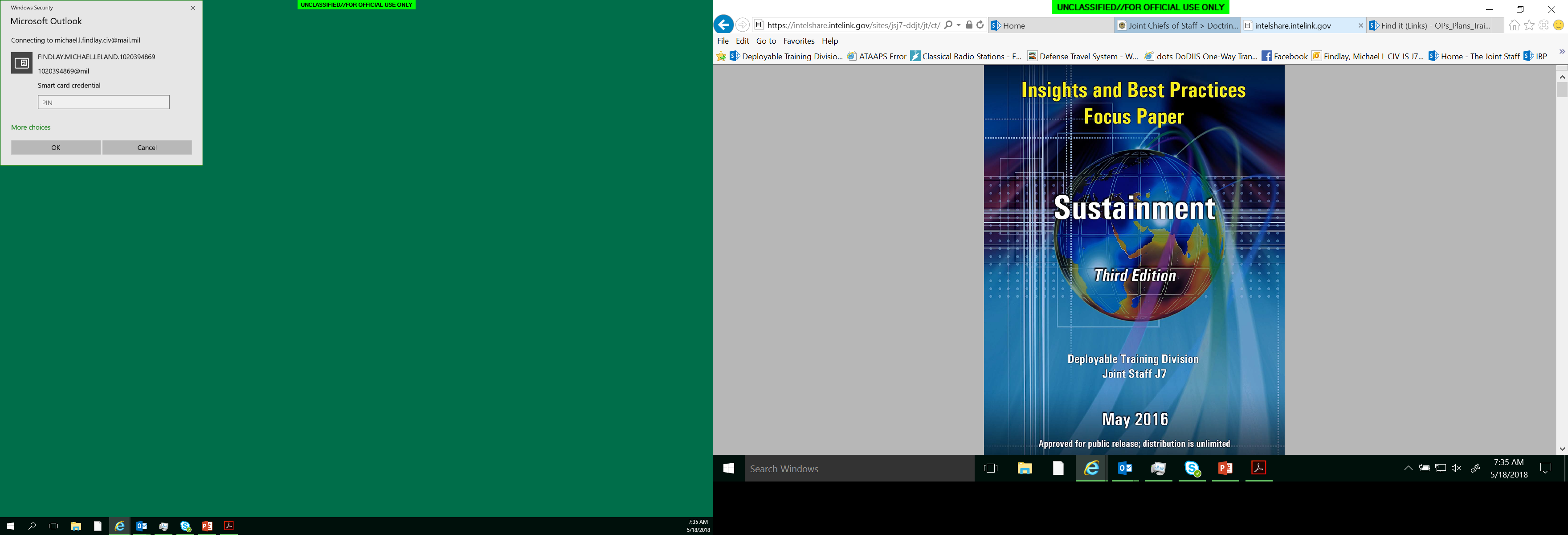 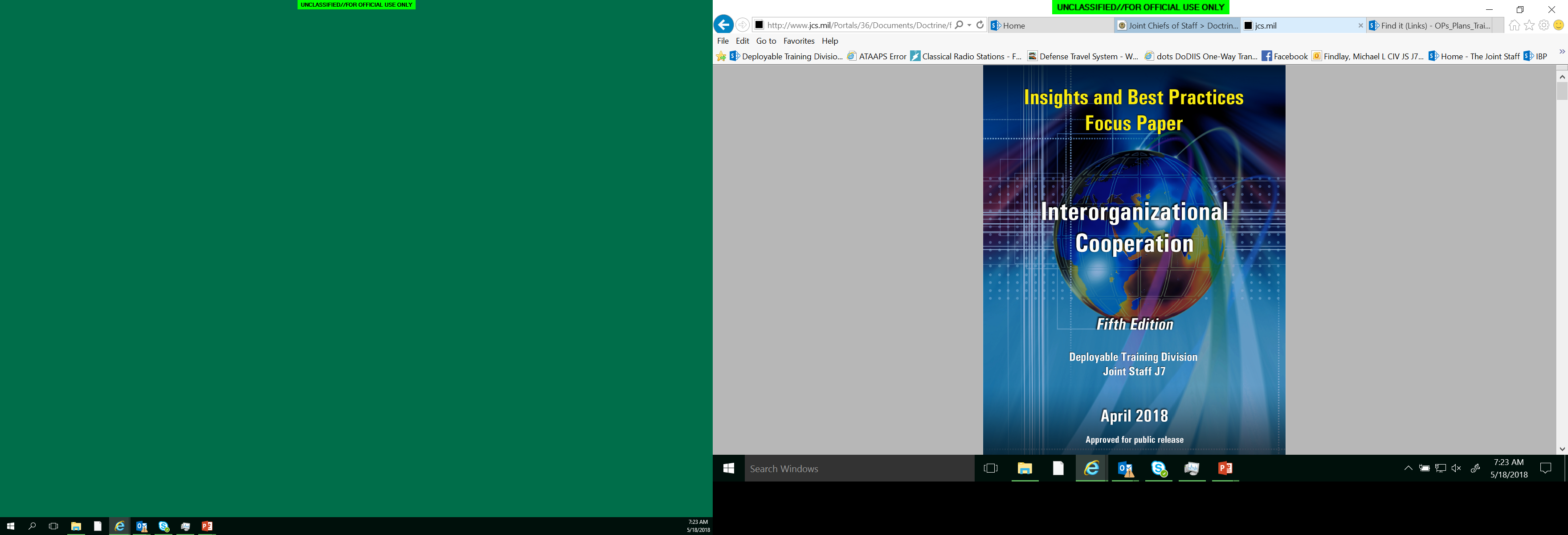 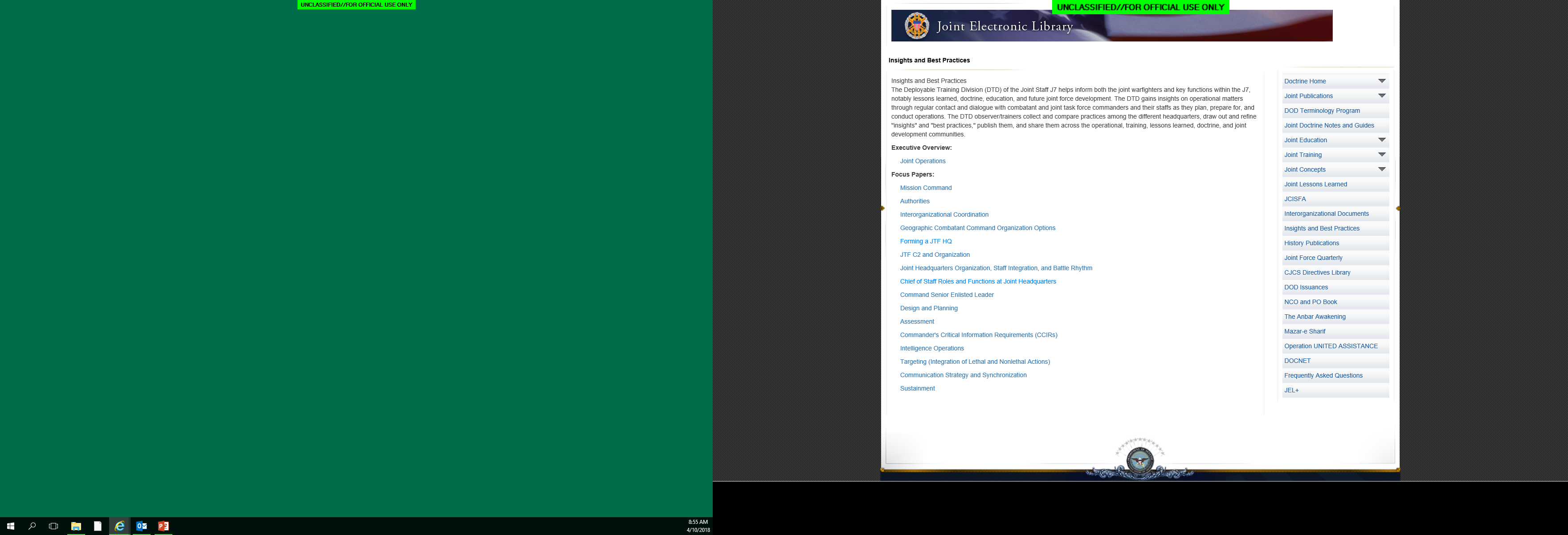 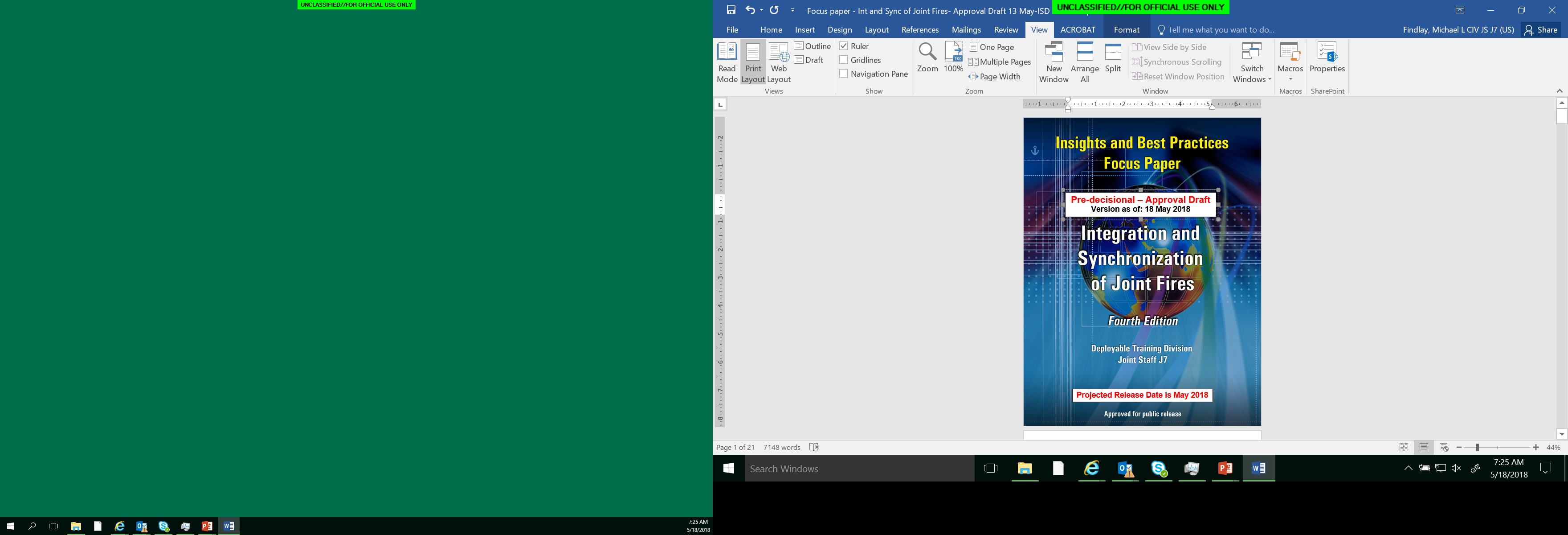 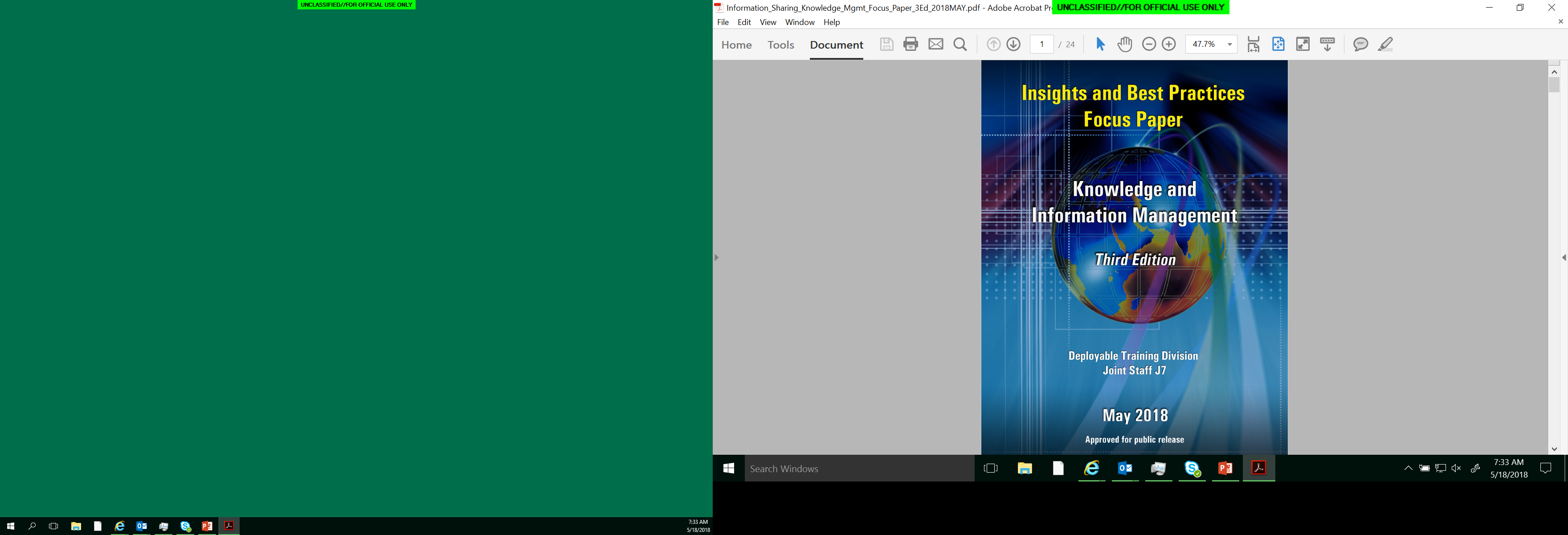 New JEL web site: http://www.jcs.mil/Doctrine/focus_papers.aspx
UNCLASSIFIED
UNCLASSIFIED
Key Insights
Intelligence: 
Federation: Importance to JIPOE, COG, and Target Systems Analysis.
J2-J3 team in ISR prioritization. Importance of Predictability informing ISR Collection Management (efficiency and effectiveness balance).
Targeting:
Importance of design, planning, and an operational approach to focus guidance on desired effects on target systems and named operations.
Use of Joint targeting cycle to ensure coherence of targeting.
Use of terms kinetic and nonkinetic to describe joint fires; assists in capability analysis, prioritization, integration, and synchronization. [Retain lethal and nonlethal to describe effects]
Information and Knowledge Sharing: 
Advocate for use of the term “Knowledge Management” to enhance knowledge sharing – non-doctrinal term – needs incorporation.
Important leadership role of COS in KM.
Global Integration: 
Advances in areas of GCPs and ICPs.
Evolving JS roles during execution (gets at speed of challenge).
UNCLASSIFIED
UNCLASSIFIED
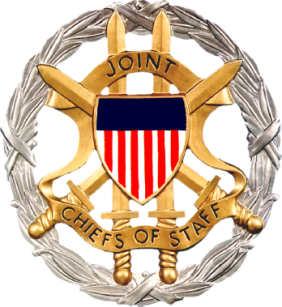 Deployable Training Division (DTD) 

Insights and Best Practices (I&BP) and Focus Papers
Jay Reist
Deployable Training Division
Joint Staff J7
The overall classification is
UNCLASSIFIED
UNCLASSIFIED